DIAKONIE ČCE – středisko Praha
www.praha.diakonie.cz
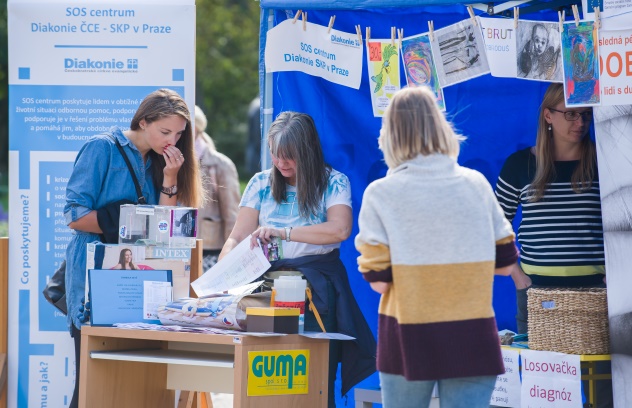 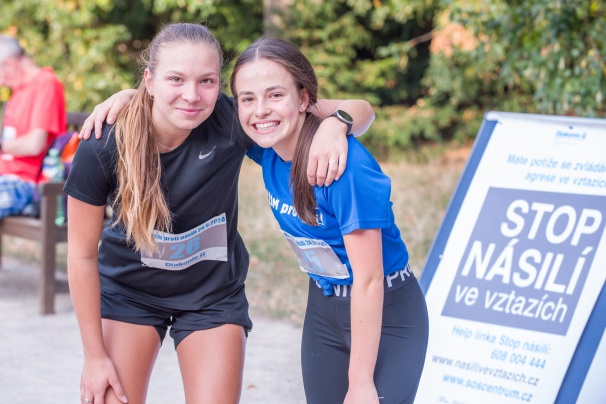 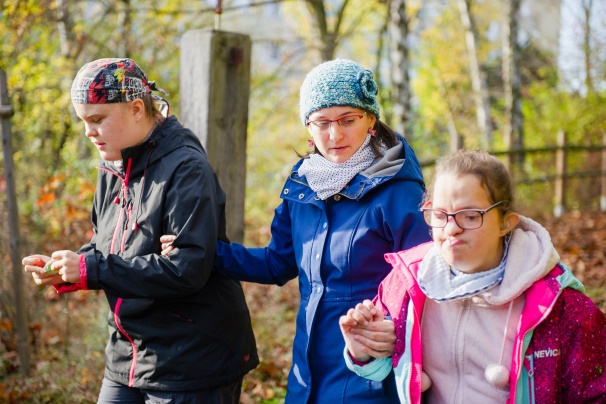 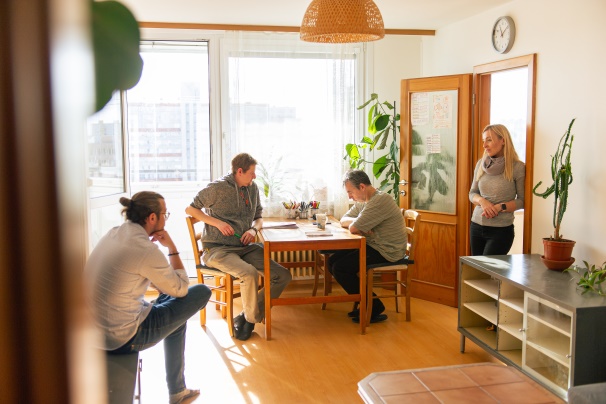 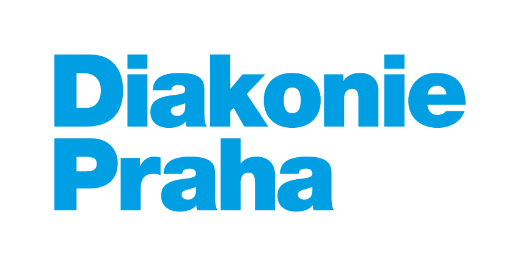 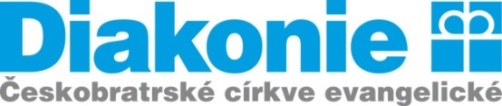 Jsme součástí Diakonie ČCE
Jsme jeden z nejvýznamnějších poskytovatelů sociálních služeb v ČR  
a jednička ve speciálním školství.
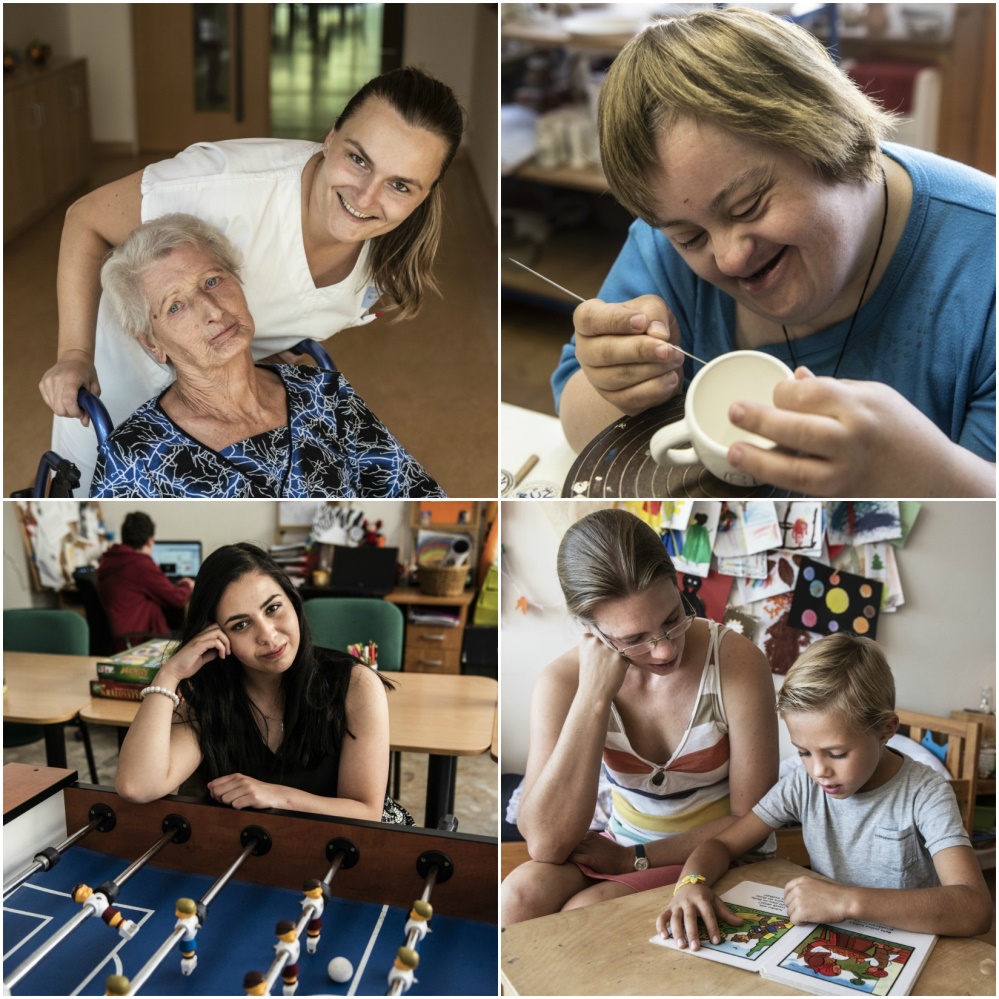 Pomáháme dětem a dospělým, seniorům i lidem v různých životních krizích.
Celkem ročně podpoříme25 tisíc lidí.
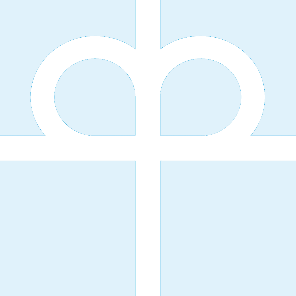 www.diakonie-praha.cz
2
[Speaker Notes: Diakonie ČCE je jedním z nejvýznamnějších poskytovatelů sociálních služeb a jednička ve speciálním školství v České republice. 

Diakonie je nestátní nezisková organizace,  která byla zřízena  Českobratrskou církví evangelickou za účelem poskytování charitativních služeb. 

Diakonie pomáhá lidem, kteří se pro svůj  věk, zdravotní hendikep, nemoc, osamění, sociální vyloučení či životní krizi neobejdou bez pomoci druhých.

Diakonie zaměřuje své aktivity zejména na děti, mladé lidi a rodiny 
v ohrožení, lidi v nouzi, lidi s hendikepem, seniory, umírající a humanitární 
a rozvojovou pomoc.

Péče a podpora poskytovaná v zařízeních Diakonie ČCE směřuje k tomu, aby lidé, kteří využívají jejích služeb, mohli žít v co největší míře svým běžným 
a důstojným životem.]
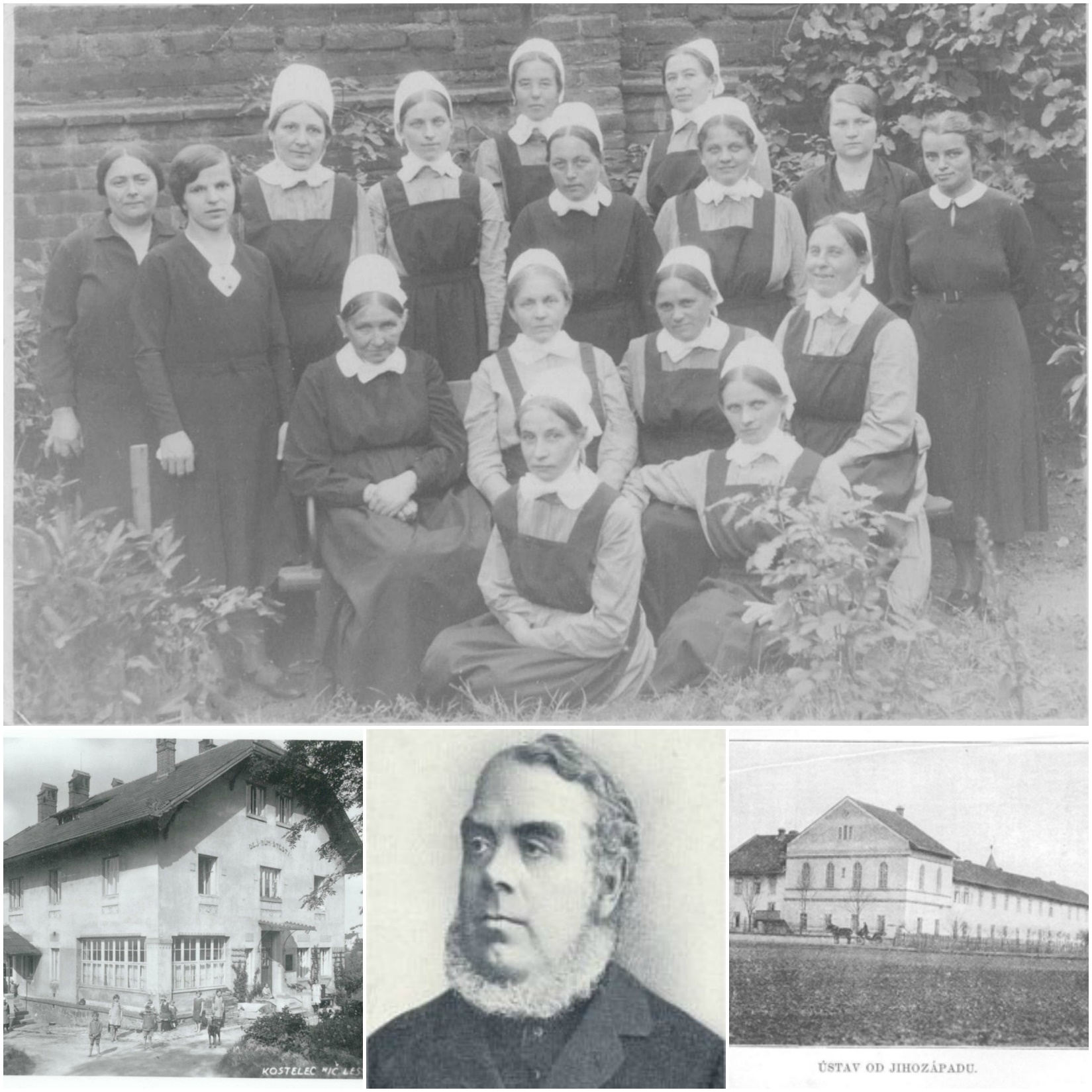 Naše historie
Navazujeme na více než 150letou tradici diakonických spolků u nás 

a na dva tisíce let křesťanské mezilidské pomoci.
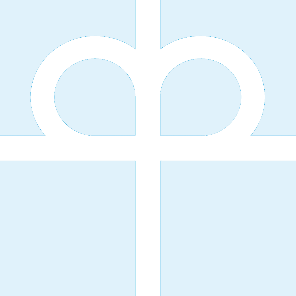 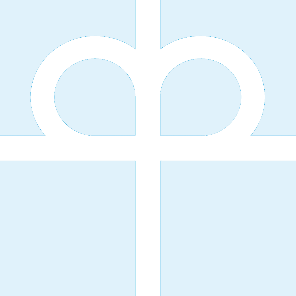 www.diakonie-praha.cz
3
[Speaker Notes: 1864: Evangelický farář Václav Šubert zakládá v Krabčicích pod Řípem „opatrovnu“ (dnešními slovy přibližně „volnočasový klub“) pro děti místních sedláků. Jedná se o první diakonický projekt na našem území. V Krabčicích později vznikne dívčí ústav a sirotčinec. Dodnes tam Diakonie provozuje domov odpočinku ve stáří. 
1889: V Čáslavi byl založen dobročinný spolek paní a dívek „Marta“, který se staral o chudé a potřebné. Také v Čáslavi má dnes obnovená Diakonie své služby.
1903: Vzniká „Česká Diakonie, spolek evanjelický pro ošetřování nemocných a chudých". Jeho posláním je poskytovat vzdělání a zázemí diakonkám – ženám, které na sebe berou závazek pečovat o chudé a nemocné. V průběhu let se aktivity České Diakonie rozrůstaly. Několik desítek sester diakonek pracovalo v různých zdravotnických zařízeních či docházelo ošetřovat nemocné do rodin. 
1959: Česká Diakonie zaniká, její činnost zakázal komunistický stát. Z domovů České Diakonie se staly státní domovy důchodců. Státu propadá i veškerý majetek České Diakonie. Péče o potřebné se však neformálně udržuje v jednotlivých sborech (farnostech) evangelických církví.
1989: Českobratrská církev evangelická obnovuje Diakonii 1. června, tedy čtyři měsíce před listopadovými událostmi 17. listopadem. Diakonie Českobratrské církve evangelické navazuje na činnost České Diakonie. Mezi službami, které obnovená Diakonie rozvíjela jako první, byly služby krizové pomoci v Praze, stacionáře pro děti s mentálním postižením vznikající na různých místech republiky a byla založena také první střediska poskytující domácí péči o seniory a zdravotně postižené. 
Na začátku nového tisíciletí
Služby Diakonie se dále rozšířily o střediska působící na poli sociální prevence, jako jsou nízkoprahové kluby určené dětem a mládeži, domy na půli cesty, občanské poradny nebo azylové domy. V roce 2003 přibyly do rodiny Diakonie také služby hospice.
Důležitý byl také vznik speciálních škol, jež se z legislativních důvodů oddělily od existujících středisek. Dnes provozuje Diakonie speciální školy určené především dětem s mentálním a kobinovaným hendikepem na 15 místech republiky. 
V roce 2011 vzniklo Středisko humanitární a rozvojové spolupráce, které pomáhá při humanitárních katastrofách u nás i ve světě a také se soustředí na rozvojovou pomoc v několika zemích světa. Důraz Diakonie klade i na vzdělávání, proto založila Diakonickou akademii, která připravuje kurzy celoživotního vzdělávání zaměřené na práci v sociálních službách.]
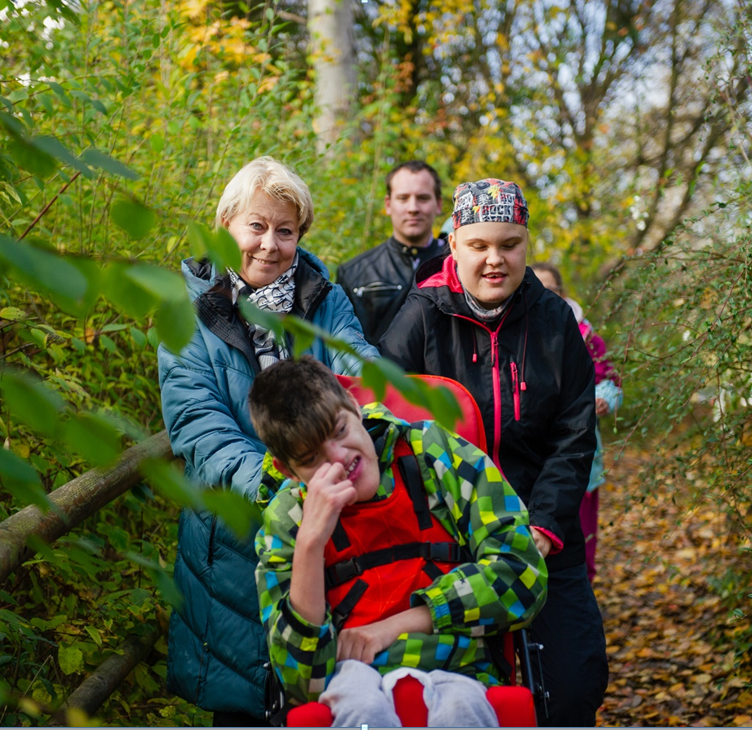 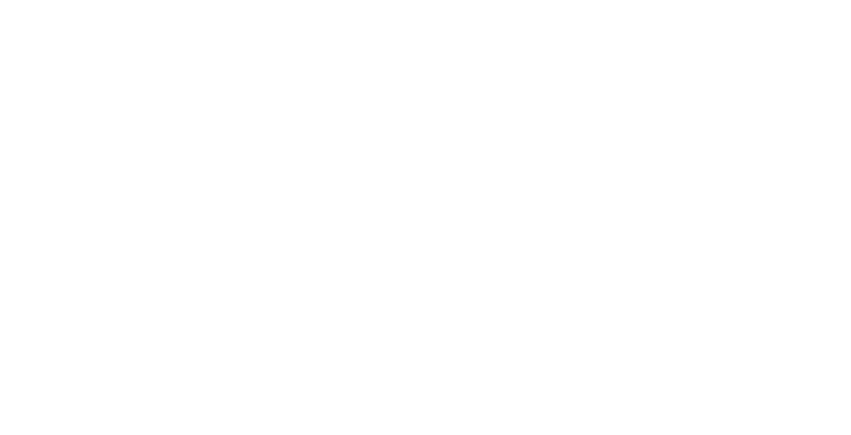 Diakonie Praha
Poskytuje sociální služby 
      už více než 30 let. 

Cílovou skupinou jsou 
lidé s mentálním nebo kombinovaným znevýhodněním, lidé v krizových životních situacích, sociálně oslabená část populace, ohrožené rodiny, lidé s duševním onemocněním, senioři.
.
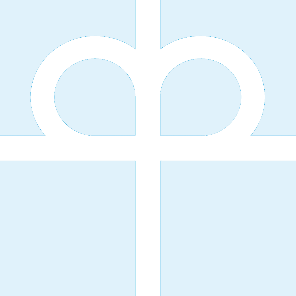 4
www.diakonie-praha.cz
[Speaker Notes: Diakonie Praha je jedním z mnoha středisek zřízených mateřskou Diakonií v České republice a zaměřuje se na poskytování služeb lidem na území hlavního města Prahy.]
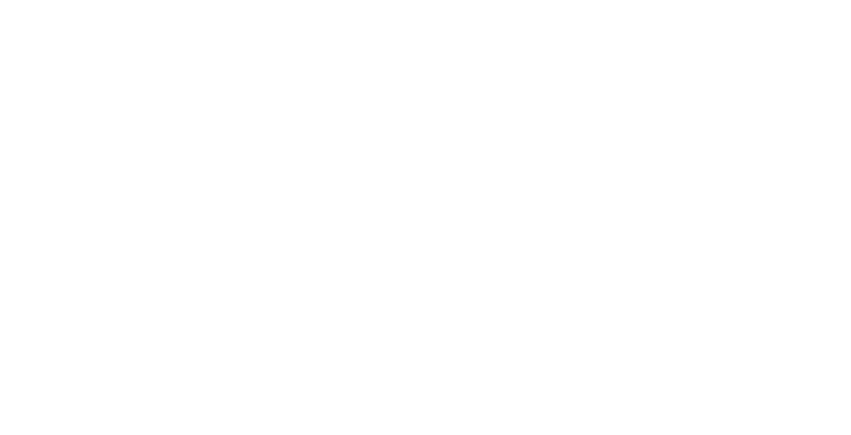 Diakonie Praha historie
1989 - SOS centrum začíná poskytovat krizovou pomoc
1990 – Denní stacionář Ratolest a vznik Pečovatelské služby
1992 - Otevření Dětského centra Diakonie, denního a týdenního stacionáře pro děti s mentálním a kombinovaným hendikepem
1994 – Stacionář, odlehčovací služba a raná péče
1996 – Azylový dům a PS Klamovka
2015 – Sloučení střediska Ratolest a střediska Stodůlky
2022 – Domov se zvláštním režimem Daniela
2023 – Sloučení střediska Praha a Střediska křesťanské pomoci
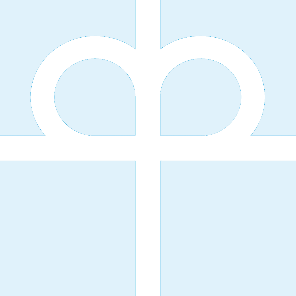 5
www.diakonie-praha.cz
[Speaker Notes: Diakonie Praha je jedním z mnoha středisek zřízených mateřskou Diakonií v České republice a zaměřuje se na poskytování služeb lidem na území hlavního města Prahy.]
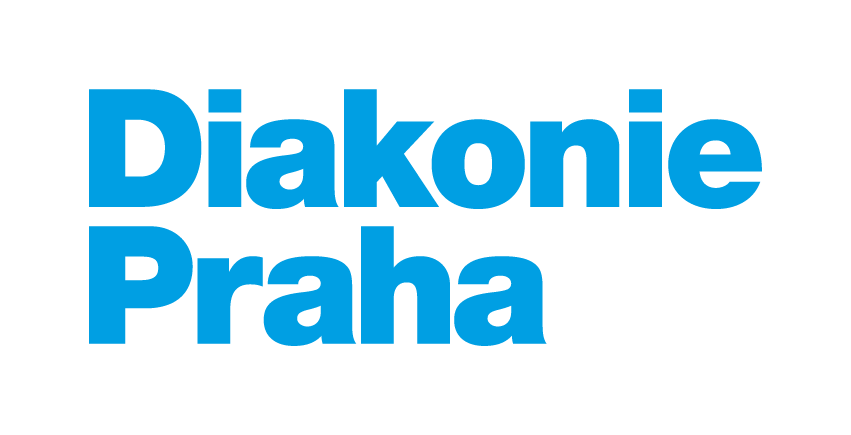 Naše služby
14 ambulantních, pobytových  
a terénních služeb :
Azylový dům
Denní stacionáře
Týdenní stacionář
Odlehčovací služba
Domov pro osoby se zdravotním postižením
Domov se zvláštním režimem
Pečovatelské služby Vinohrady/Vršovice, Klamovka,  Ďáblice, 
Chráněné bydlení - 6 bytů
Krizová pomoc
Služba následné péče
Sociální aktivizační služba pro rodiny s dětmi
Centrum denních služeb 
Sociálně terapeutická dílny
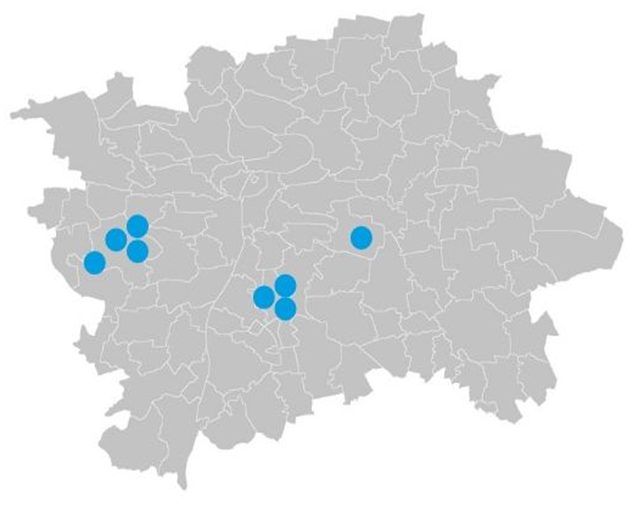 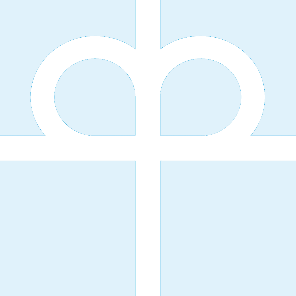 6
www.diakonie-praha.cz
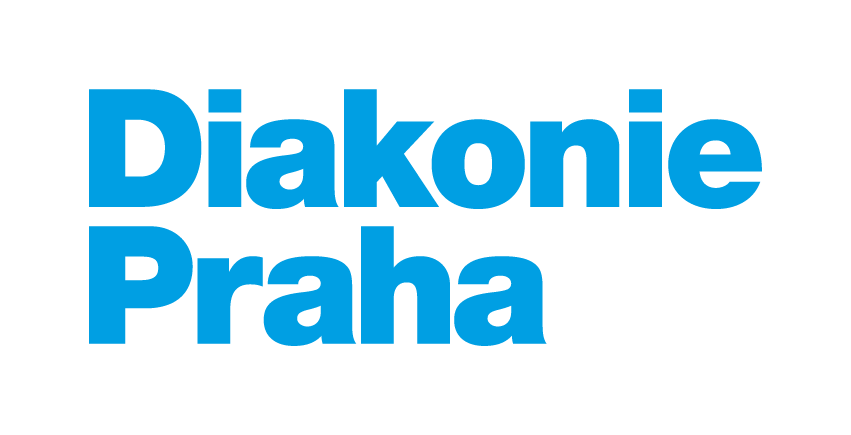 Počet klientů a zaměstnanců
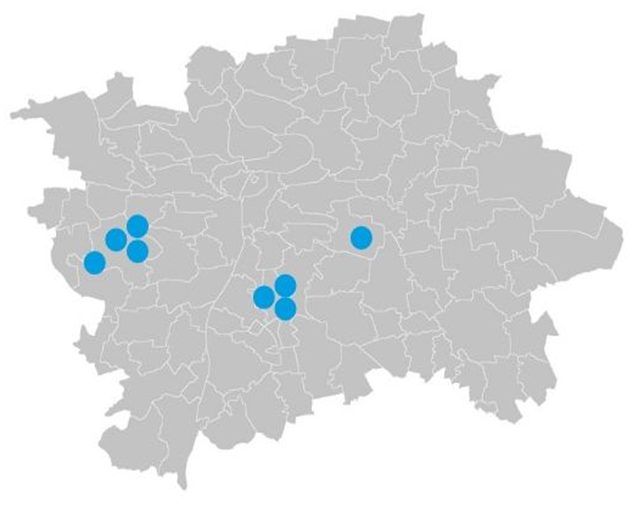 Počet zaměstnanců: 
148 + DPP a DPČ

Počet klientů: 1950
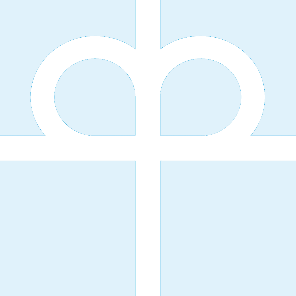 7
www.diakonie-praha.cz
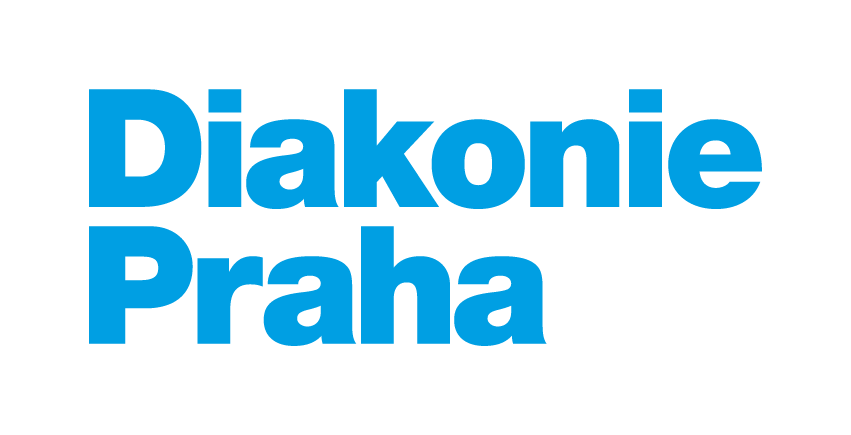 V jakém segmentu sociálních služeb jste pro Prahu důležitým poskytovatelem?
SOS centrum - krizová pomoc pro Pražany

Domov ze zvláštním režimem Daniela - komunitní styl bydlení pro lidi s PA, kteří potřebují vysokou míru individuální podpory
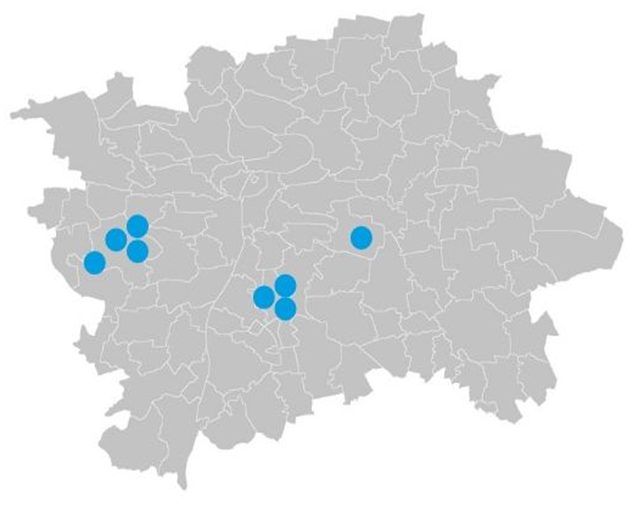 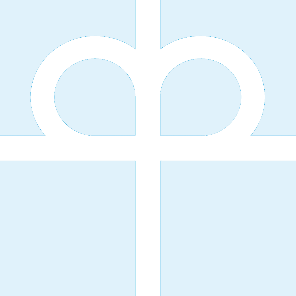 8
www.diakonie-praha.cz
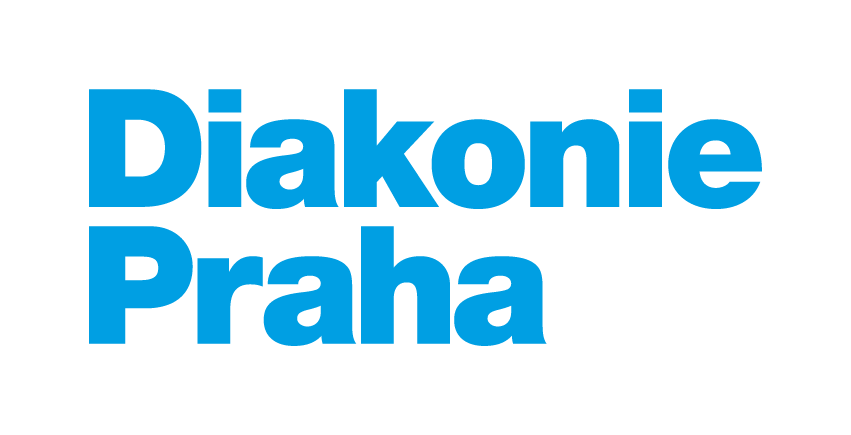 Co je z hlediska hodnot, cílových skupin a  
řízení organizace na Diakonii Praha originální?
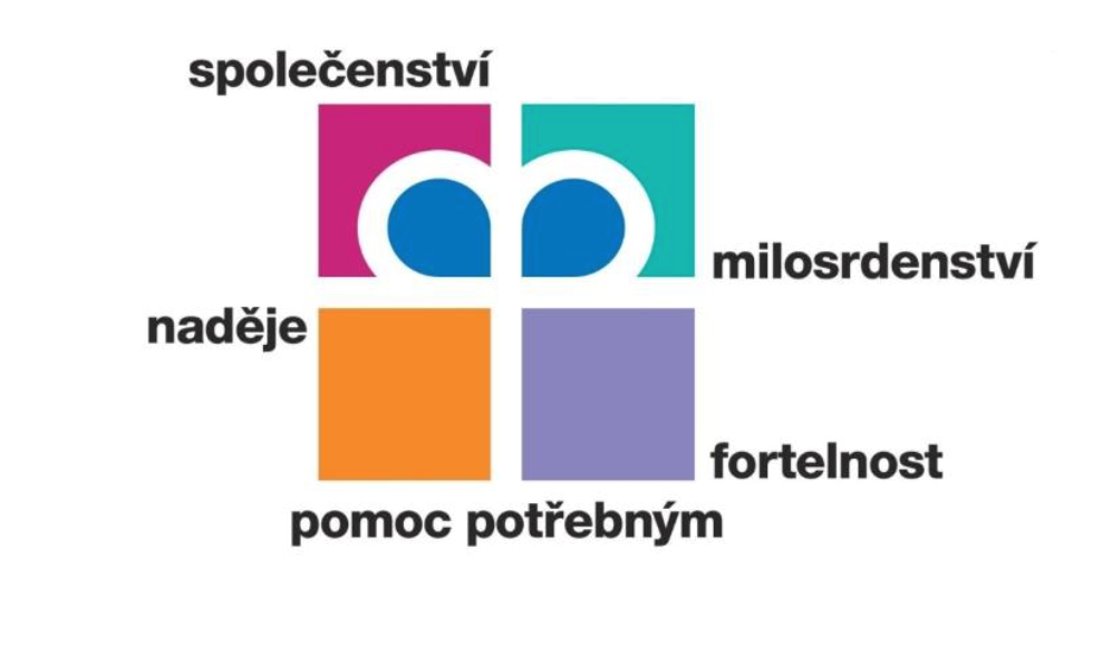 Hodnoty Diakonie ČCE jsou provázané se standardy kvality.
Participativní model řízení.
Interní kontrola kvality poskytovaných služeb odborným týmem Diakonie ČCE a vyhodnocování všech služeb v ČR
Výměna zkušeností probíhá na sekcích napříč republikou a to jak ve službách péče tak prevence. Podporujeme pracovníky ve stážích.
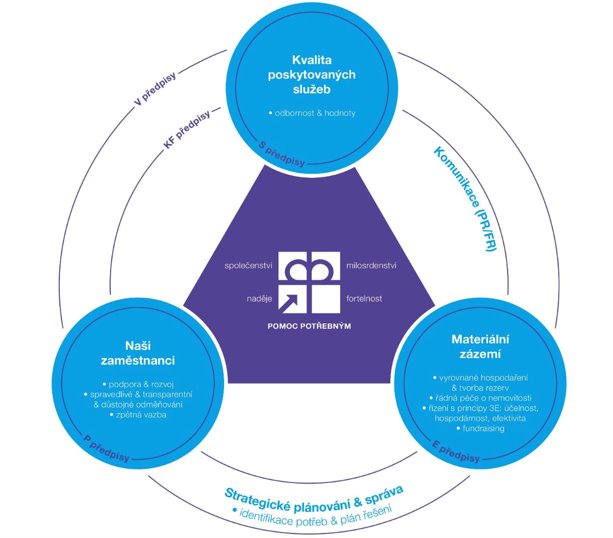 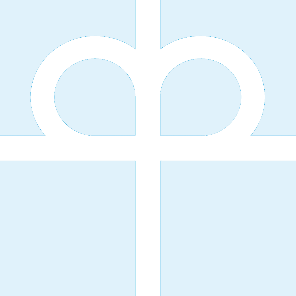 9
www.diakonie-praha.cz
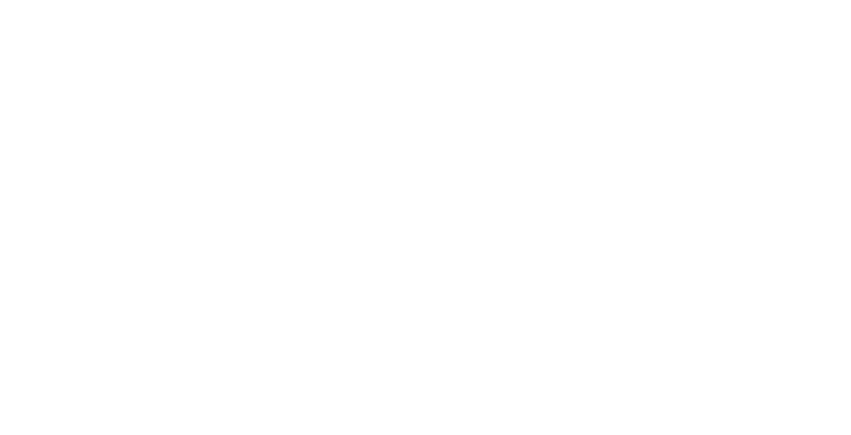 Jaké důležité investice jste udělali v minulých letech a na jaké investice se chystáte?
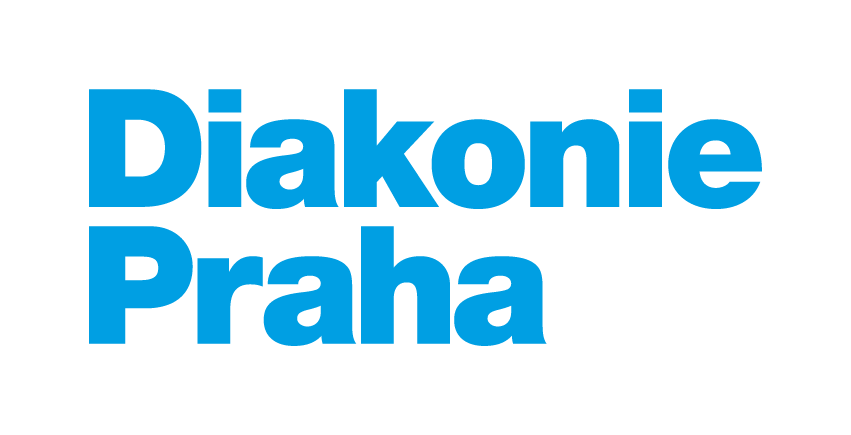 1995 - 2015 Rekonstrukce a přestavba objektu Vlachova ve Stodůlkách
2022 Výstavba Domova se zvláštním režimem Daniela
2023 Rekonstrukce pracovišť Denní stacionář Šípek a Centrum denních služeb v Krči

2024 Obnova zahrady DZR Daniela
2024 Rekonstrukce DOZP Šípková
2024 Plán národní obnovy - zvažujeme
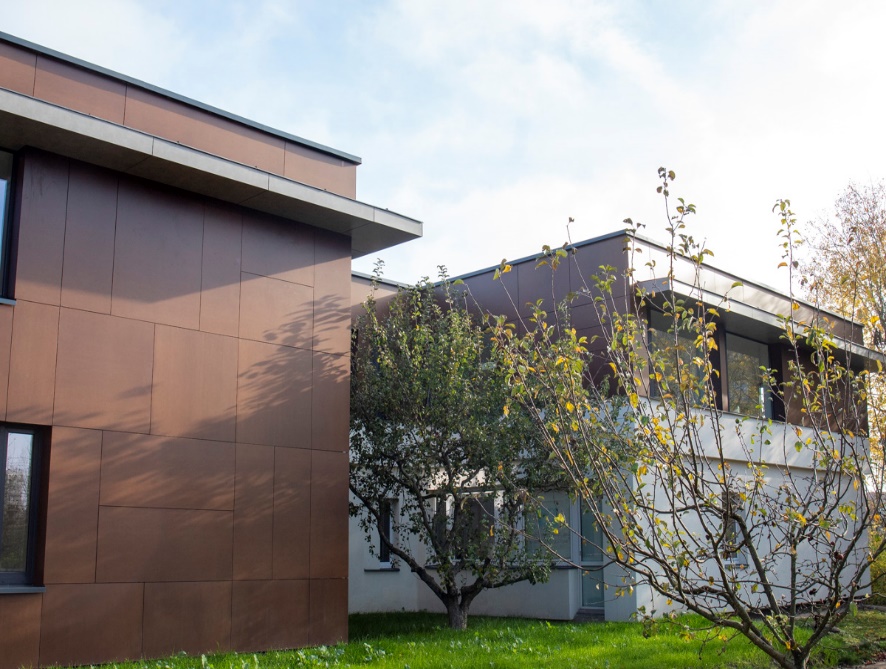 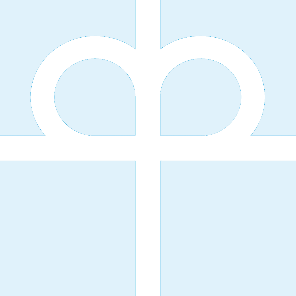 10
www.diakonie-praha.cz
[Speaker Notes: Diakonie Praha v letošním roce dokončila stavbu domova pro lidi s autismem. Od ledna 2023 otevře v pražských Stodůlkách novou celoroční sociální službu, která v Praze i celorepublikově chybí. Ta bude sloužit devíti lidem, kteří jsou těžce nebo plně závislí na podpoře a péči druhých. 
 
Hlavním cílem nového Domova Daniela je zajistit profesionální přístup ke klientům s autismem a jejich rodinám přinést řešení a odlehčení náročné životní situace. Stěžejní je poskytnout kvalitní zázemí komunitního charakteru a odpovídající péči, nabídnout další kapacitu a podporovat tendenci transformace z ústavní péče směrem k individuální podpoře.
 
Domov stojí a v lednu 2023 chystáme jeho otevření. Do nového roku pak vstupujeme s plány na obnovu přilehlé zahrady, která bude sloužit jeho novým obyvatelům, klientům stacionáře Na palubě a i žákům sousedící speciální školy.
 
V novém roce dojde ke sloučení Diakonie Praha se Střediskem křesťanské pomoci a naše služby se rozšíří o krizovou pomoc, sociální a pečovatelské služby lidem, kteří v důsledku věku, nemoci, zdravotního hendikepu či nepřízni životních okolností potřebují podporu nebo následnou péči. Diakonie Praha se tak stane nejvýznamnějším poskytovatelem sociálních služeb na území hlavního města Prahy.]
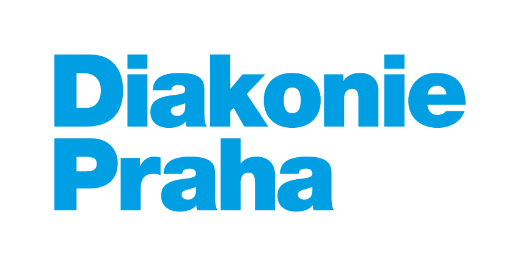 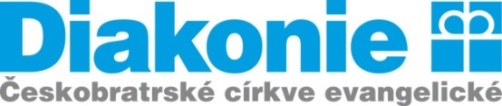 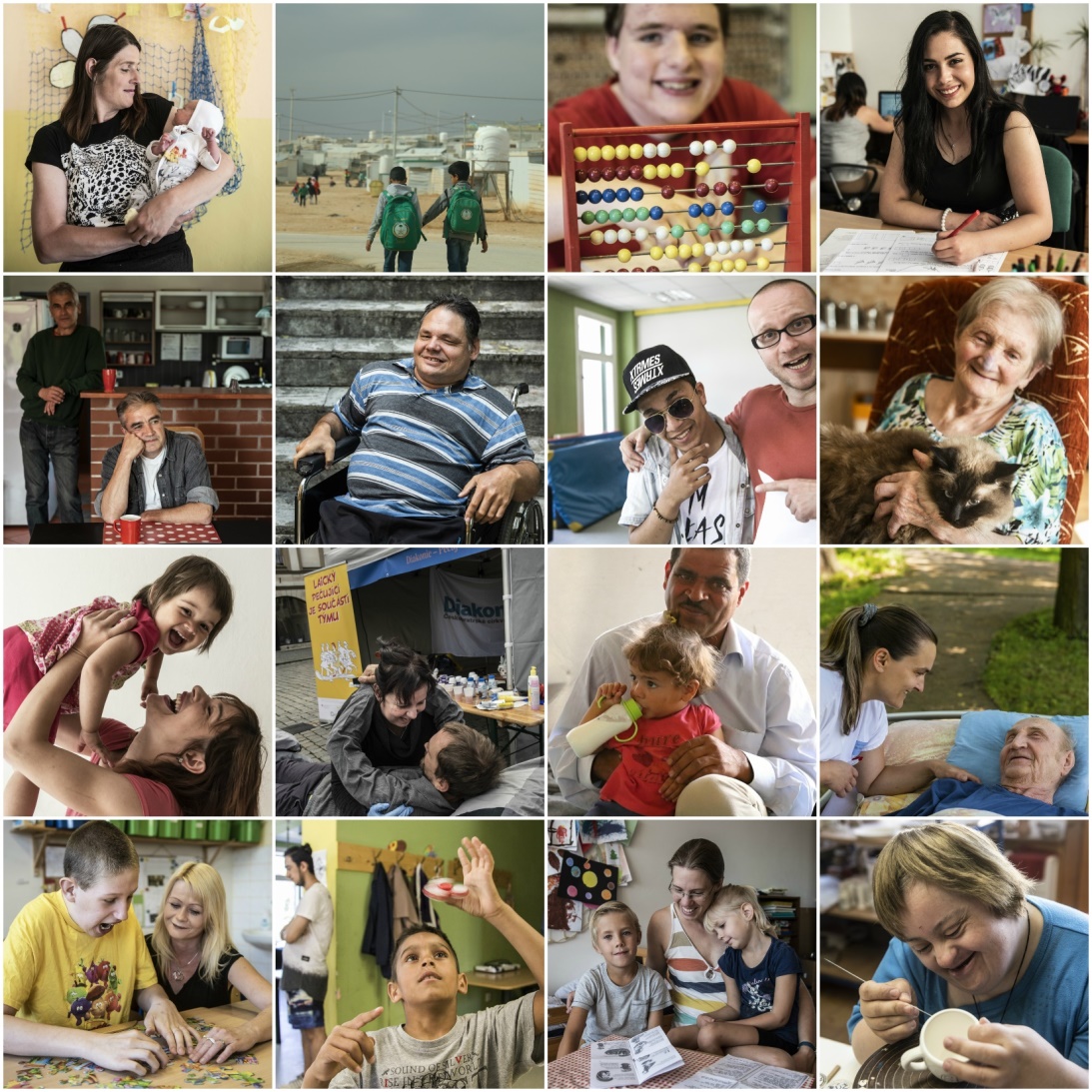 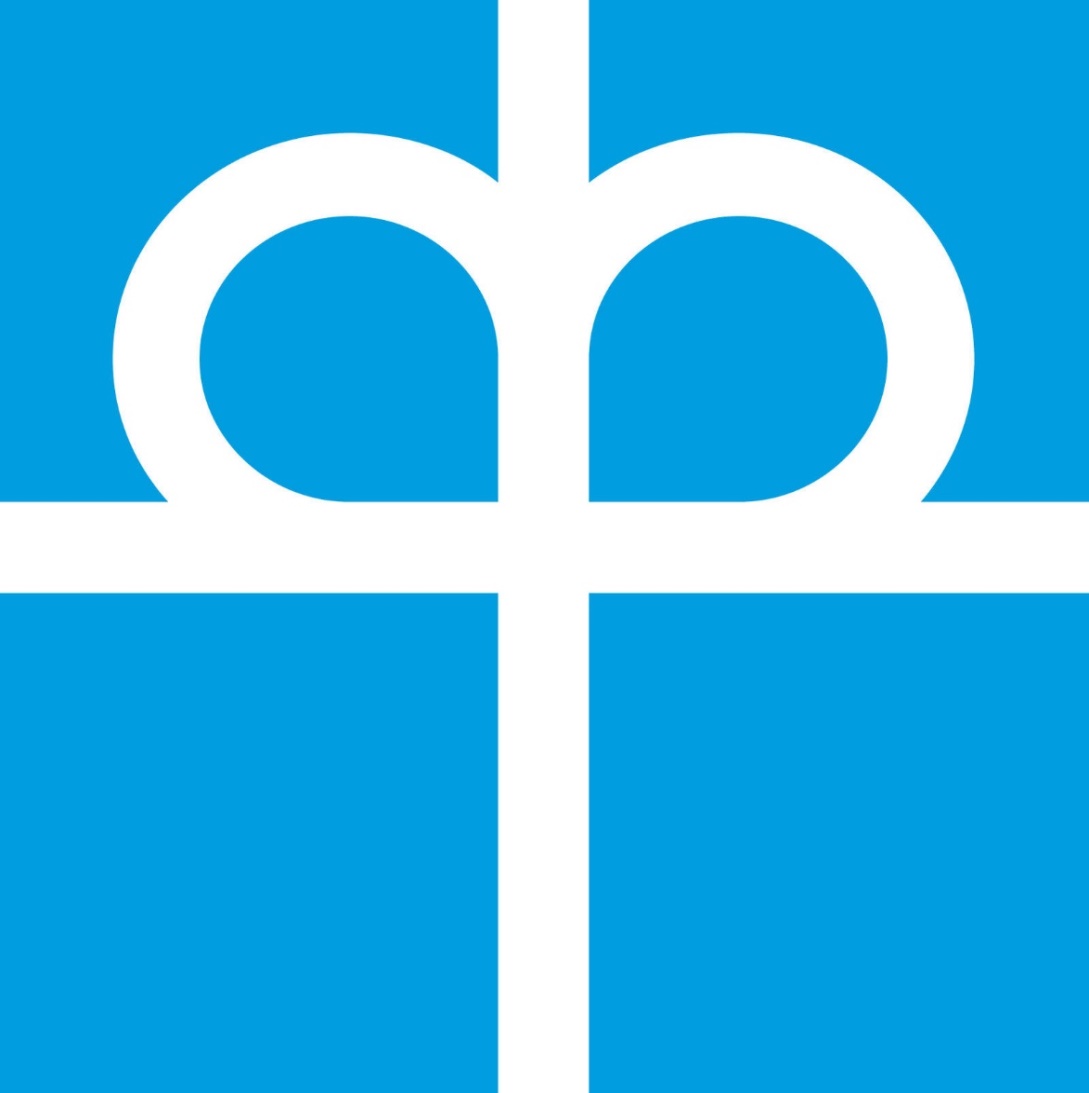 Pomoc má mnoho tváří.
www.praha.diakonie.cz, www.novydomov.diakonie.cz